Figure 2. Results of the behavioral performance. (a) Accuracy was poorer and RT longer in trials with a distracter of ...
Cereb Cortex, Volume 19, Issue 11, November 2009, Pages 2680–2689, https://doi.org/10.1093/cercor/bhp037
The content of this slide may be subject to copyright: please see the slide notes for details.
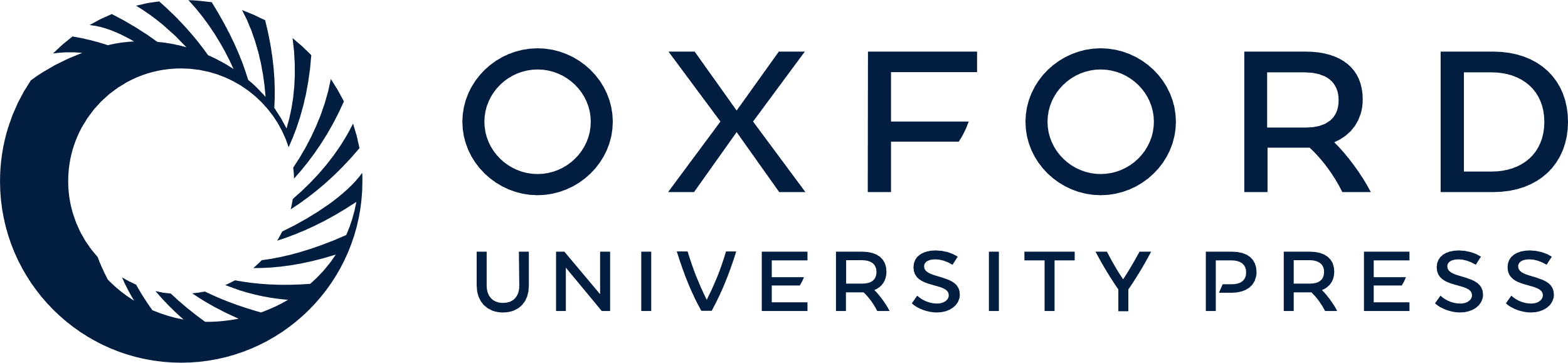 [Speaker Notes: Figure 2. Results of the behavioral performance. (a) Accuracy was poorer and RT longer in trials with a distracter of the same sensory modality as the memorandum than in the control trials or trials with a distracter of a different sensory modality. (1-way ANOVA; accuracy: Monkey 1 (M1): visual task, F2,1809 = 22.5, P < 0.0001; Monkey 2 (M2): visual task, F2,983 = 124.9, P < 0.0001; auditory task, F2,805 = 44.8, P < 0.0001. RT: 1-way ANOVA, Monkey 1: visual task, F2,887 = 17.0, P < 0.0001; Monkey 2: visual task, F2,472 = 10.0, P < 0.0001; auditory task, F2,391 = 10.6, P < 0.0001). (b) Effect of timing of the distracter on the behavioral result. The timing of the distracter did not affect the accuracy, but the accuracy was poorer in trials with visual distracters than in trials with auditory distracters or in the control trials (1-way ANOVA, F4,547 = 9.3, P < 0.0001). The RT was longest when the visual distracter was presented in the middle of the delay (F4,1126 = 16.8, P < 0.0001). VT, visual DMTS; AT, auditory DMTS; VD, visual distracter; AD, auditory distracter; m, distracter in the middle of the delay; and b, distracter at the beginning of the delay. Stars above the columns illustrate statistical results from Tukey–Kramer post hoc test.


Unless provided in the caption above, the following copyright applies to the content of this slide: © The Author 2009. Published by Oxford University Press. All rights reserved. For permissions, please e-mail: journals.permissions@oxfordjournals.org]